Публичное обсуждение результатов правоприменительной практики налоговых органов Томской области и соблюдения обязательных требований при проведении контрольно-надзорной деятельности по теме
«Риски совершения организациями и предпринимателями налоговых правонарушений: анализ практики на территории Томской области»
УПРАВЛЕНИЕ ФЕДЕРАЛЬНОЙ
НАЛОГОВОЙ СЛУЖБЫ ПО ТОМСКОЙ ОБЛАСТИ
Риски совершения организациями и предпринимателями налоговых правонарушений: анализ практики на территории Томской области
Морозов Геннадий Геннадьевич
руководитель Управления
Общедоступные критерии оценки рисков
Налоговая нагрузка ниже среднего уровня по виду экономической деятельности.
Осуществление деятельности с убытком на протяжении нескольких налоговых периодов.
Доля налоговых вычетов по НДС за определенный период равна или превышает 89%.
Опережающий темп роста расходов над темпом роста доходов.
Выплата среднемесячной ЗП ниже среднего уровня по ВЭД в субъекте РФ.
Неоднократное приближение к предельным условиям права применения спецрежимов.
Отражение предпринимателем суммы расхода, максимально приближенной к сумме его дохода.
Построение ФХД на основе договоров с контрагентами без разумных экономических причин.
Непредставление налогоплательщиком пояснений на уведомление налогового органа.
Неоднократное снятие с учета и постановка на учет в НО в связи с изменением места нахождения.
Значительное отклонение уровня рентабельности от среднего уровня по виду деятельности.
Ведение финансово-хозяйственной деятельности с высоким налоговым риском.
1
2
3
4
5
6
7
8
9
10
11
12
2
Результаты контрольно-аналитической работы
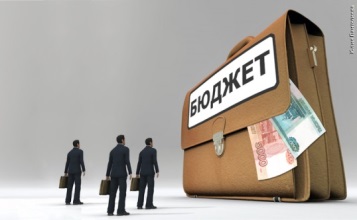 Поступило по аналитической работе  342 млн. руб.
Поступило по проверкам1 067  млн. руб.
3
«Прозрачный бизнес» на сайте ФНС России
с 1 августа 2018 года :
сведения о среднесписочной численности работников ;
наименование специального налогового режима, применяемого налогоплательщиком;
сведения  об участии в консолидированной группе налогоплательщиков.
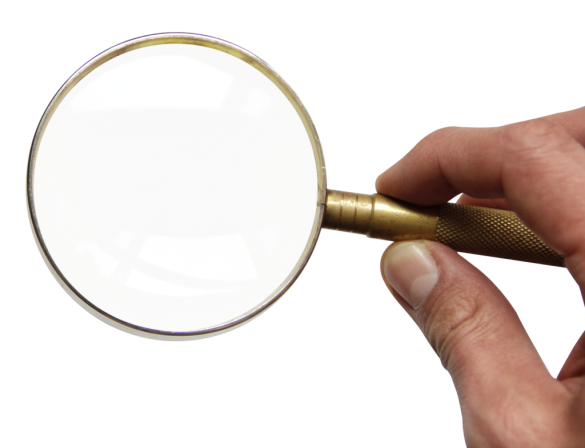 с 1 октября 2018 года :
суммы доходов и расходов по данным бухгалтерской отчётности;
наименование и сумма налогов, уплаченных организацией в календарном году, предшествующем году размещения информации.
с 1 декабря 2018 года :
сумма задолженности по налогу, пеням и штрафам;
сведения о наличии налоговых правонарушений и мерах ответственности за их совершение с указанием общего размера штрафа.
4
Выявление рисков с помощью программы АСК НДС-2
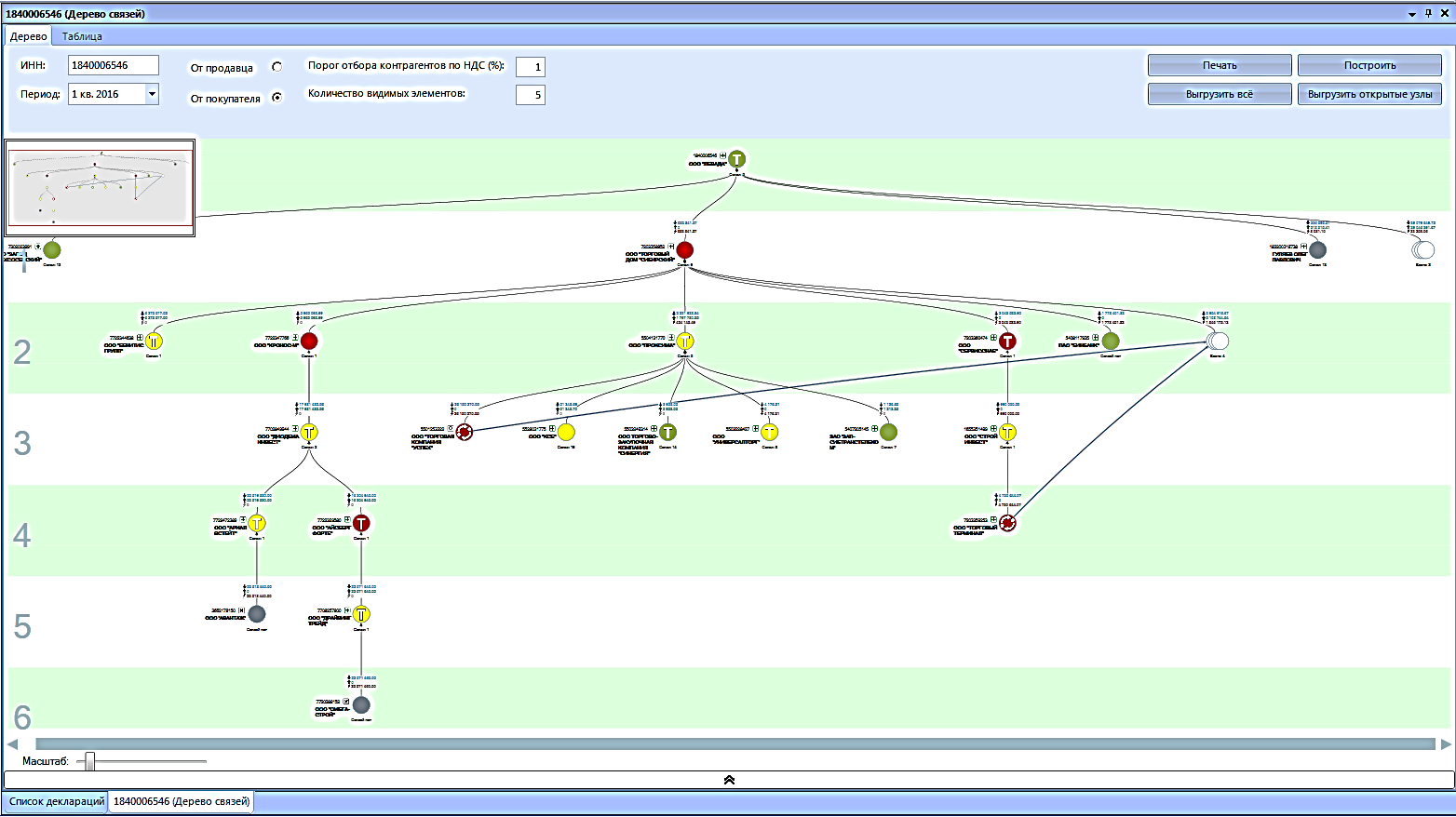 5
Сокращение срока камеральной налоговой проверки
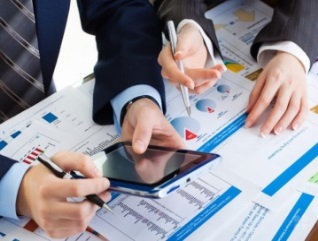 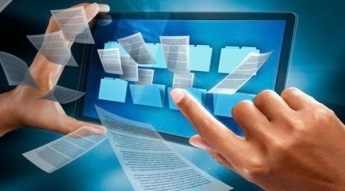 Декларация по НДС«к возмещению»
2 месяца !
АСК НДС-2, комплекс мероприятий
Налогоплательщики
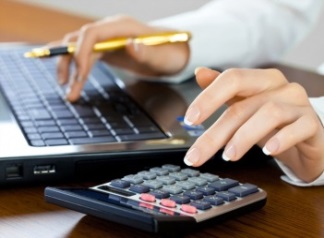 Решение о возмещении НДС
6
Перечень рисков налогоплательщика (письмо ФНС России от 14.08.2017 № ЕД-4-15/16007)
наложение штрафных санкций
приостановление операций по счетам
отказ в применении вычета по НДС
отказ в возмещении НДС из бюджета
отказ в применении льготы по налогам (сборам, страховым взносам)
доначисление налогов (сборов, страховых взносов)
неполнота отражения доходов для целей налогообложения
необоснованное отражение расходов для целей налогообложения
участие в схеме уклонения от налогообложения
получение необоснованной налоговой выгоды
недолжная осмотрительность
7
отбор НП для проведения мероприятий налогового контроля
Интерактивные сервисы на сайте ФНС России
СОЗДАЙ СВОЙ БИЗНЕС
ЕДИНЫЙ РЕЕСТР СУБЪЕКТОВ МСП
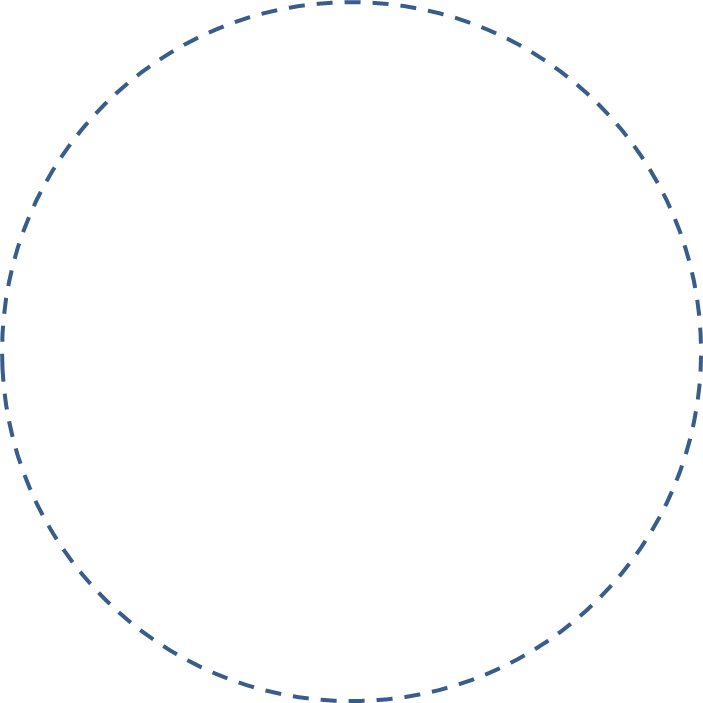 НАЛОГОВЫЕ КАЛЬКУЛЯТОРЫ:
выбор режима налогообложения
расчет стоимости патента
расчет страховых взносов
РИСКИ БИЗНЕСА:                                                  ПРОВЕРЬ СЕБЯ И КОНТРАГЕНТА
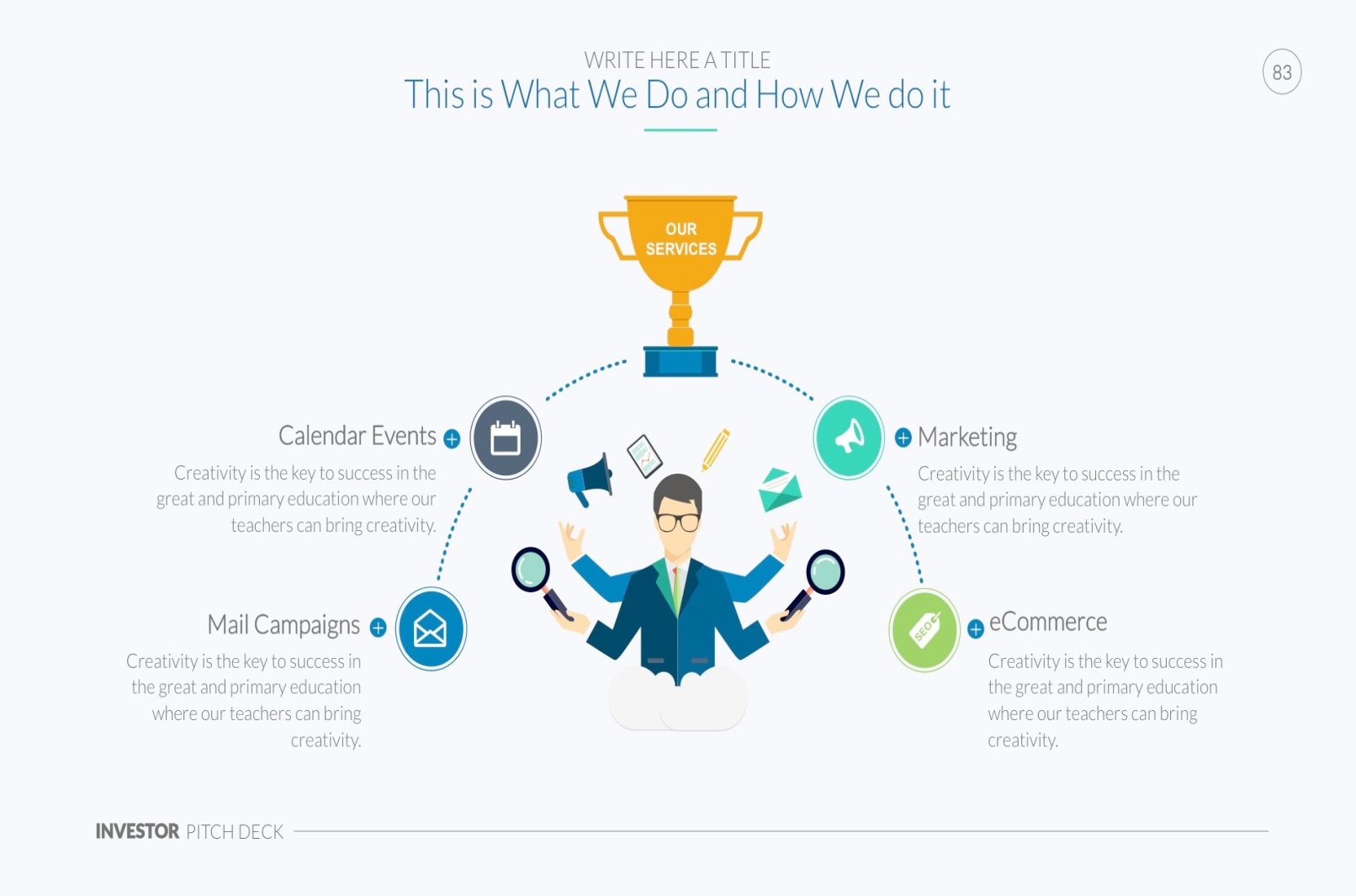 ПРЕДОСТАВЛЕНИЕ СВЕДЕНИЙ ИЗ    ЕГРЮЛ / ЕГРИП
ПРЕДОСТАВЛЕНИЕ НАЛОГОВОЙ И БУХГАЛТЕРСКОЙ ОТЧЕТНОСТИ
ЛИЧНЫЙ КАБИНЕТ НАЛОГОПЛАТЕЛЬЩИКА  ЮРИДИЧЕСКОГО ЛИЦА
ЗАПОЛНЕНИЕ ПЛАТЕЖНОГО ПОРУЧЕНИЯ
ЛИЧНЫЙ КАБИНЕТ НАЛОГОПЛАТЕЛЬЩИКА ИНДИВИДУАЛЬНОГО ПРЕДПРИНИМАТЕЛЯ
РЕШЕНИЯ ПО ЖАЛОБАМ
всего 54 сервиса
количество посещений за 11 месяцев 2018 года ─ 66 347 270
8
Благодарю за внимание!
Публичное обсуждение результатов правоприменительной практики налоговых органов Томской области и соблюдения обязательных требований при проведении контрольно-надзорной деятельности по теме
«Риски совершения организациями и предпринимателями налоговых правонарушений: анализ практики на территории Томской области»